Myš domácí jak ji neznáte – aneb nahlédnutí do kuchyně evoluce: teorie vzniku druhůKVÍZ
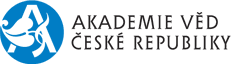 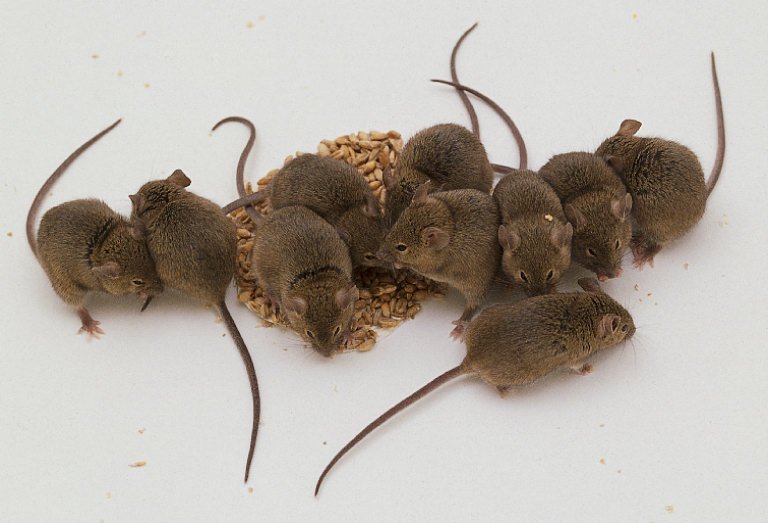 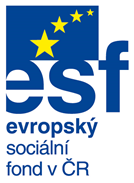 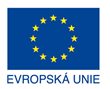 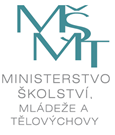 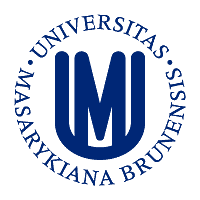 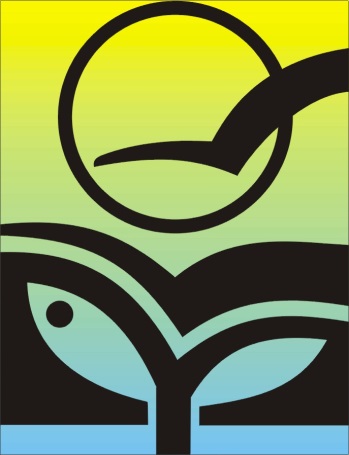 Mgr. Iva Martincová
UBO AVČR v.v.i. Studenec
Masarykova univerzita
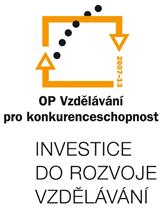 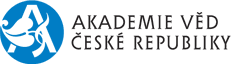 1. CO JE TO EVOLUCE?
A) postupný vývoj a proměna života na zemi
B) postupný vývoj člověka z opice
C) postupný vývoj jedince od novorozeně po dospělce
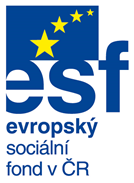 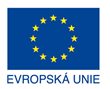 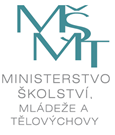 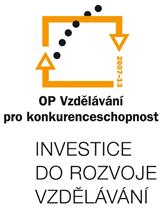 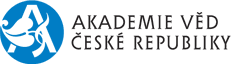 1. CO JE TO EVOLUCE?
A) postupný vývoj a proměna života na zemi
B) postupný vývoj člověka z opice
C) postupný vývoj jedince od novorozeně po dospělce
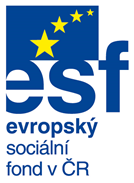 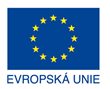 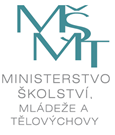 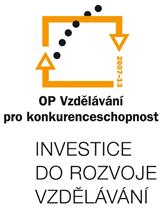 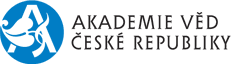 2. CO JE TO SPECIACE?
A) je evoluční proces zániku biologických druhů 
B) je evoluční proces záměny biologických druhů 
C) je evoluční proces vzniku nových biologických druhů.
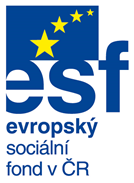 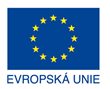 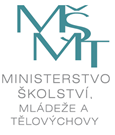 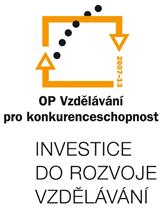 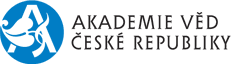 2. CO JE TO SPECIACE?
A) je evoluční proces zániku biologických druhů 
B) je evoluční proces záměny biologických druhů 
C) je evoluční proces vzniku nových biologických druhů.
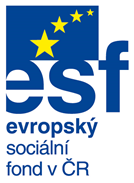 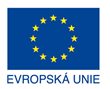 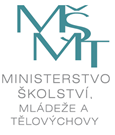 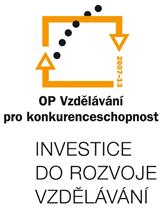 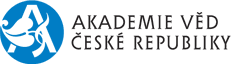 3. CO JE TO DARWINISMUS?
A) vznik organismů na zemi božím zásahem
B) vznik organismů na zemi procesem přírodního výběru
C) organismy se mění vlivem vnějších podmínek
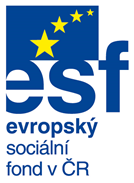 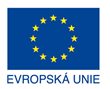 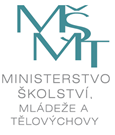 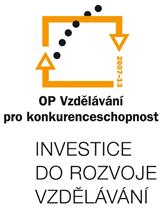 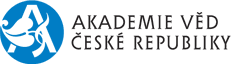 3. CO JE TO DARWINISMUS?
A) vznik organismů na zemi božím zásahem
B) vznik organismů na zemi procesem přírodního výběru
C) organismy se mění vlivem vnějších podmínek
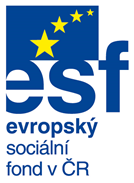 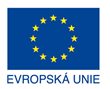 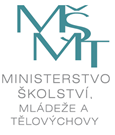 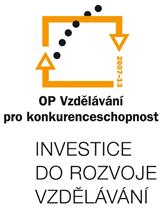 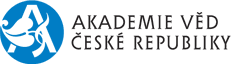 4. Ch. Darwin byl
A) ruský paleontolog, prováděl pokusy zejména s obilím
B) francouzský zoolog, ve svých studiích se zabýval křížením myší 
C) britský přírodovědec, své teorie popsal na základě pozorování živočichů na Galapágách
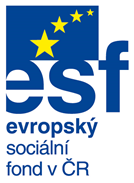 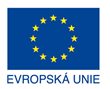 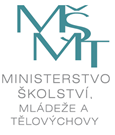 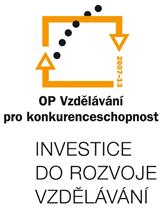 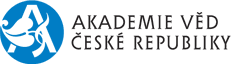 4. Ch. Darwin byl
A) ruský paleontolog, prováděl pokusy zejména s obilím
B) francouzský zoolog, ve svých studiích se zabýval křížením myší 
C) britský přírodovědec, své teorie popsal na základě pozorování živočichů na Galapágách
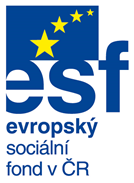 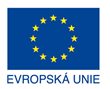 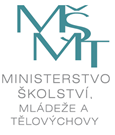 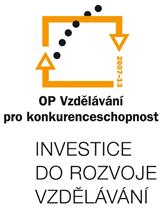 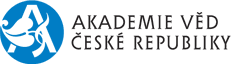 5. J.G.Mendel
A) český řeholník, na základě pokusů s křížením rostlin popsal základy dědičnosti
B) britský řeholník, na lodi Beagle putoval okolo J. Ameriky a pozorováním pěnkav popsal zákony genetiky
C) český řeholník, v klášteře na Starém Brně křížil hrách a popsal teorii vzniku druhů
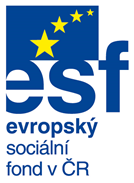 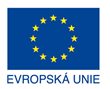 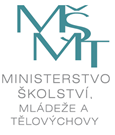 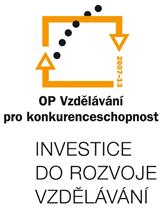 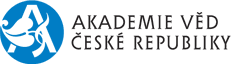 5. J.G.Mendel
A) český řeholník, na základě pokusů s křížením rostlin popsal základy dědičnosti
B) britský řeholník, na lodi Beagle putoval okolo J. Ameriky a pozorováním pěnkav popsal zákony genetiky
C) český řeholník, v klášteře na Starém Brně křížil hrách a popsal teorii vzniku druhů
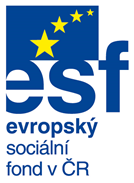 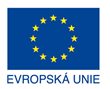 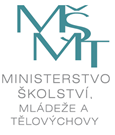 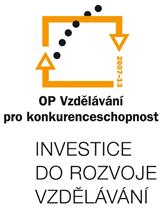 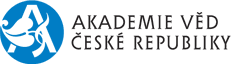 6. Prezygotické bariéry jsou:
A) rozpoznávání na základě odlišných ptačích zpěvů
B) odlišné načasování doby reprodukce
C) snížená životaschopnost hybridů
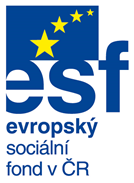 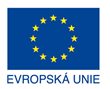 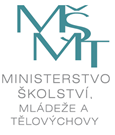 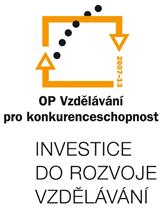 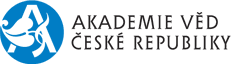 6. Prezygotické bariéry jsou:
A) rozpoznávání na základě odlišných ptačích zpěvů
B) odlišné načasování doby reprodukce
C) snížená životaschopnost hybridů
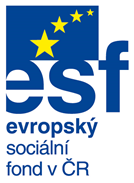 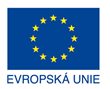 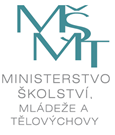 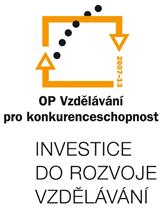 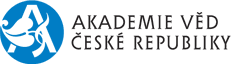 7. Postzygotické bariéry jsou:
A) pohoří a řeky, pro druh nepřekonatelné
B) sterilita
C) pohlavní buňky nemohou splynout
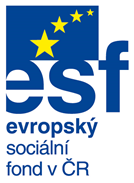 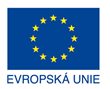 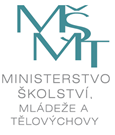 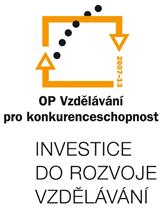 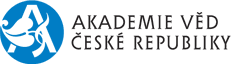 7. Postzygotické bariéry jsou:
A) pohoří a řeky, pro druh nepřekonatelné
B) sterilita
C) pohlavní buňky nemohou splynout
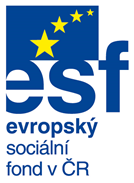 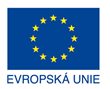 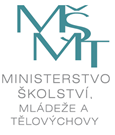 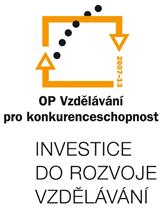 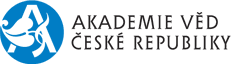 8. Liger je:
A) vlákno DNA
B) sterilní kříženec lva a tygra
C) sterilní kříženec koně a osla
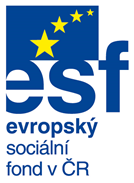 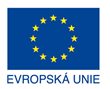 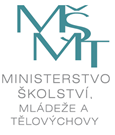 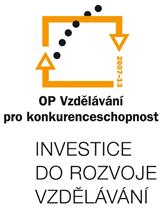 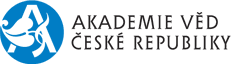 8. Liger je:
A) vlákno DNA
B) sterilní kříženec lva a tygra
C) sterilní kříženec koně a osla
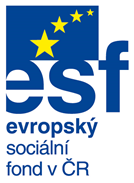 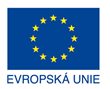 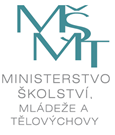 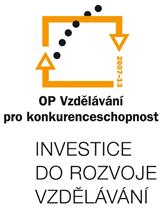 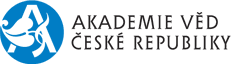 9. Myš je mezi savci:
A) r-stratég – má relativně dlouhou dobu březosti a málo mláďat
B) k-stratég – má relativně dlouhou dobu březosti a málo mláďat
C) r-stratég – má relativně krátkou dobu březosti a hodně mláďat
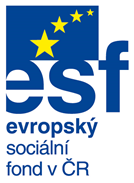 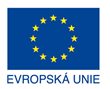 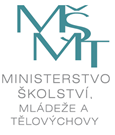 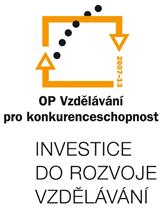 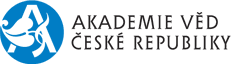 9. Myš je mezi savci:
A) r-stratég – má relativně dlouhou dobu březosti a málo mláďat
B) k-stratég – má relativně dlouhou dobu březosti a málo mláďat
C) r-stratég – má relativně krátkou dobu březosti a hodně mláďat
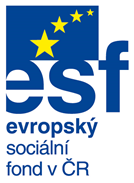 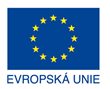 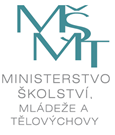 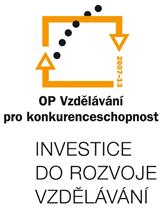 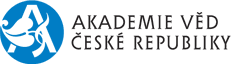 10. Myš domácí:
A) pochází z Egypta a proto je kočka v Egyptě posvátné zvíře
B) pochází z Asie a postupně osídlila celý svět
C) pochází z Evropy, do ostatních Ameriky a Austrálie se dostala před oddělením kontinentů
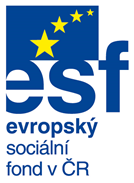 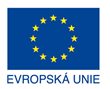 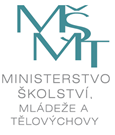 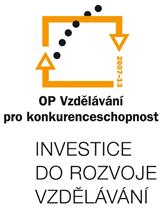 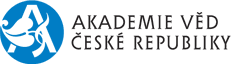 10. Myš domácí:
A) pochází z Egypta a proto je kočka v Egyptě posvátné zvíře
B) pochází z Asie a postupně s člověkem osídlila celý svět
C) pochází z Evropy, do ostatních Ameriky a Austrálie se dostala před oddělením kontinentů
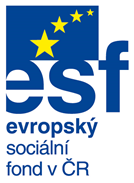 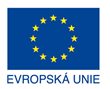 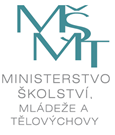 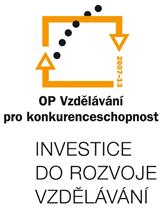 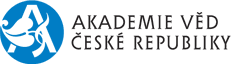 V Evropě se kříží:
A) dva poddruhy myší domácích
B) myš domácí s potkanem obecných
C) myš domácí s krysou obecnou
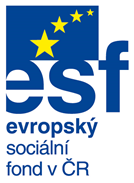 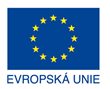 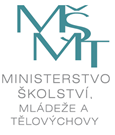 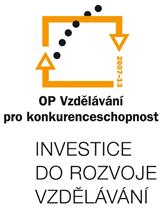 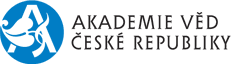 V Evropě se kříží:
A) dva poddruhy myší domácích
B) myš domácí s potkanem obecných
C) myš domácí s krysou obecnou
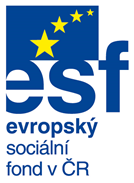 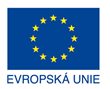 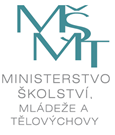 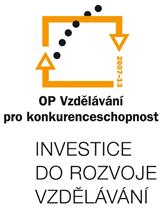